Phage Discovery Workshop
Gel Images – 17A
5B
5A
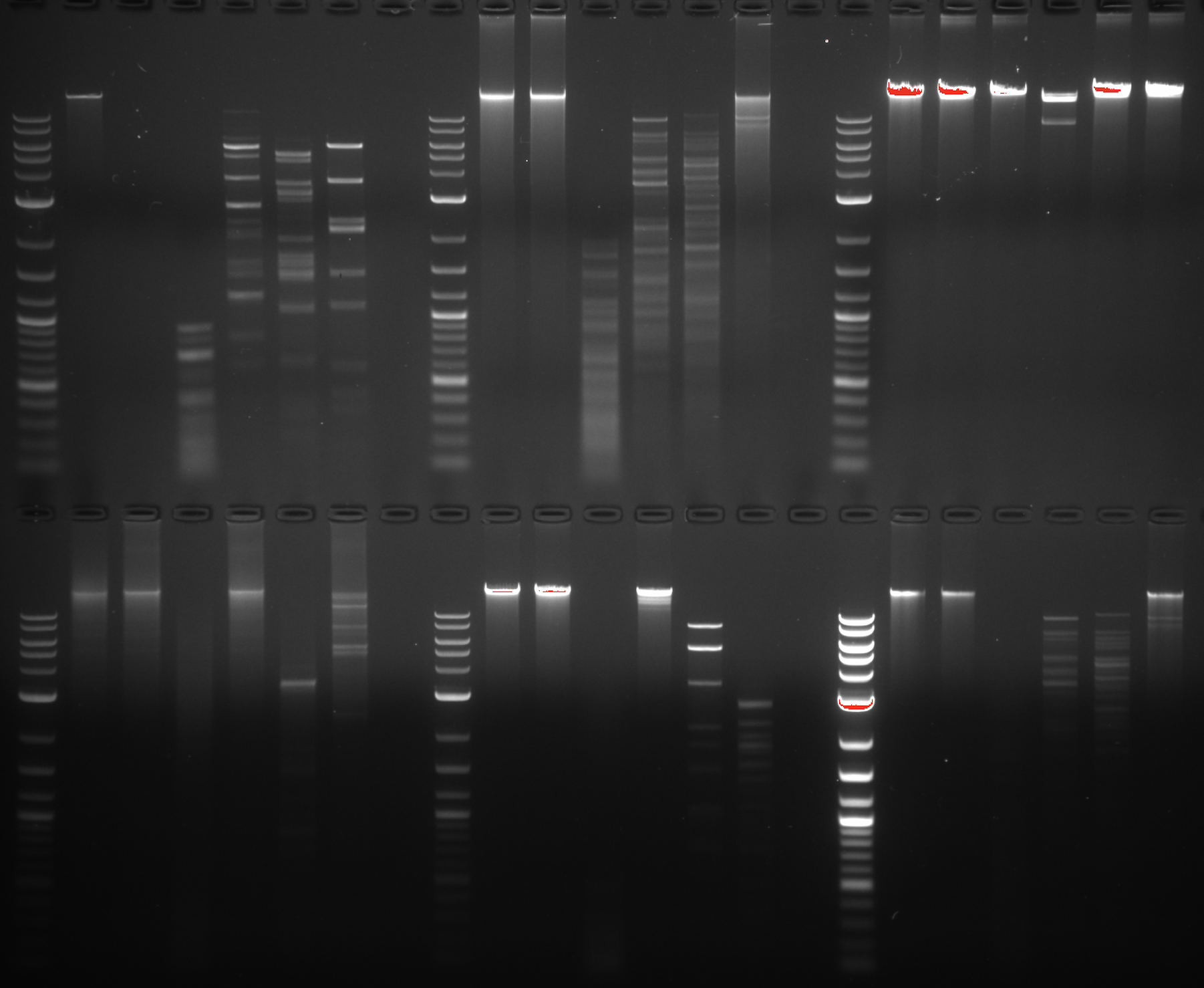 4B
+
-
L
HaeIII
NspI
SacII
MseI
+
-
Gel 1
L
+
-
L
HaeIII
NspI
HaeIII
NspI
SacII
MseI
SacII
MseI
3B
3A
4A
-
+
+
-
+
-
L
L
L
HaeIII
NspI
HaeIII
NspI
HaeIII
NspI
SacII
SacII
SacII
MseI
MseI
MseI
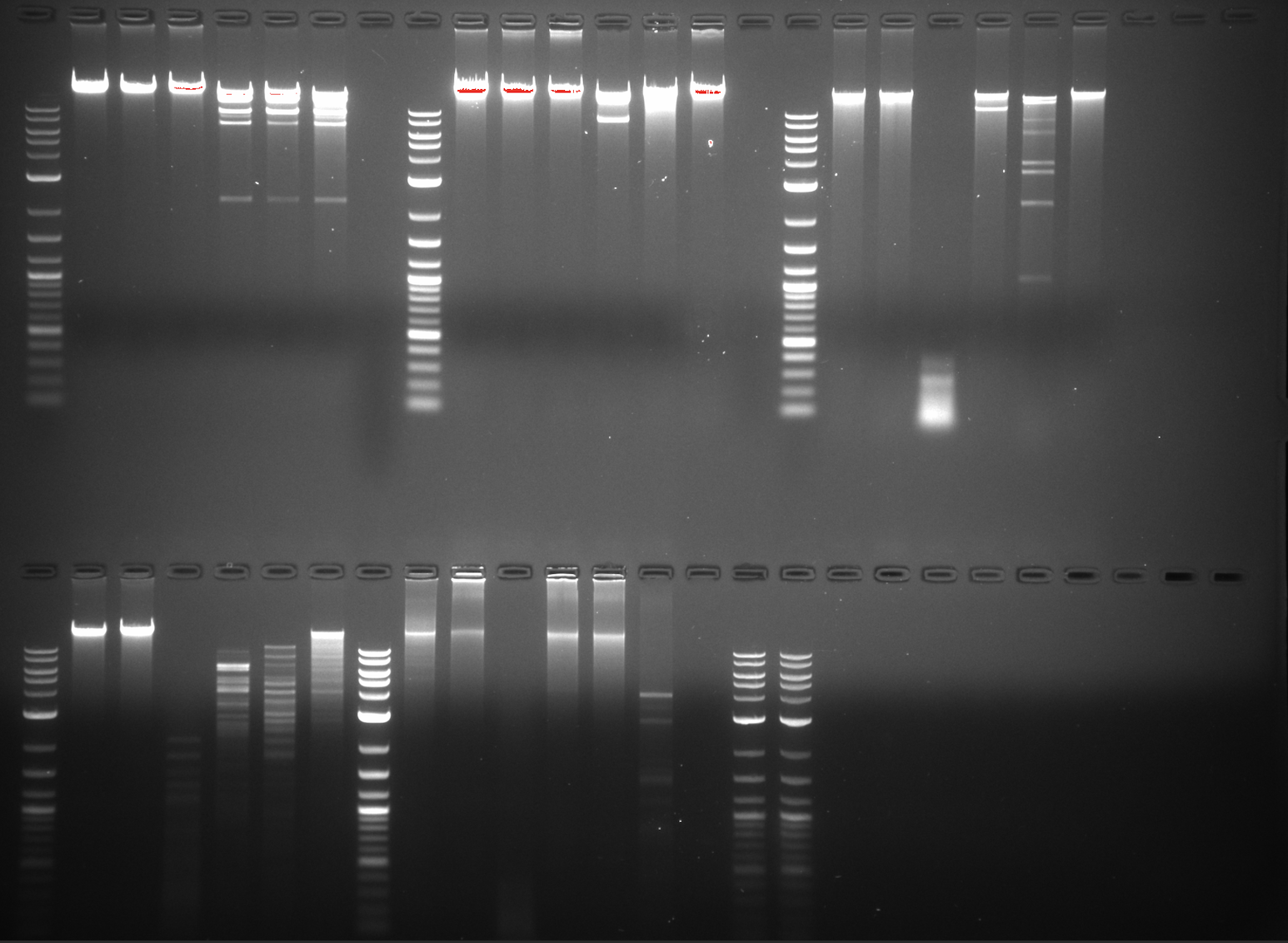 Gel 2
-
+
L
-
+
L
+
-
L
HaeIII
NspI
HaeIII
NspI
SacII
MseI
HaeIII
NspI
SacII
MseI
SacII
MseI
7A
7B
8B
6B
8A
2B
+
-
L
+
-
+
-
L
L
L
HaeIII
NspI
SacII
MseI
HaeIII
NspI
HaeIII
NspI
SacII
MseI
SacII
MseI
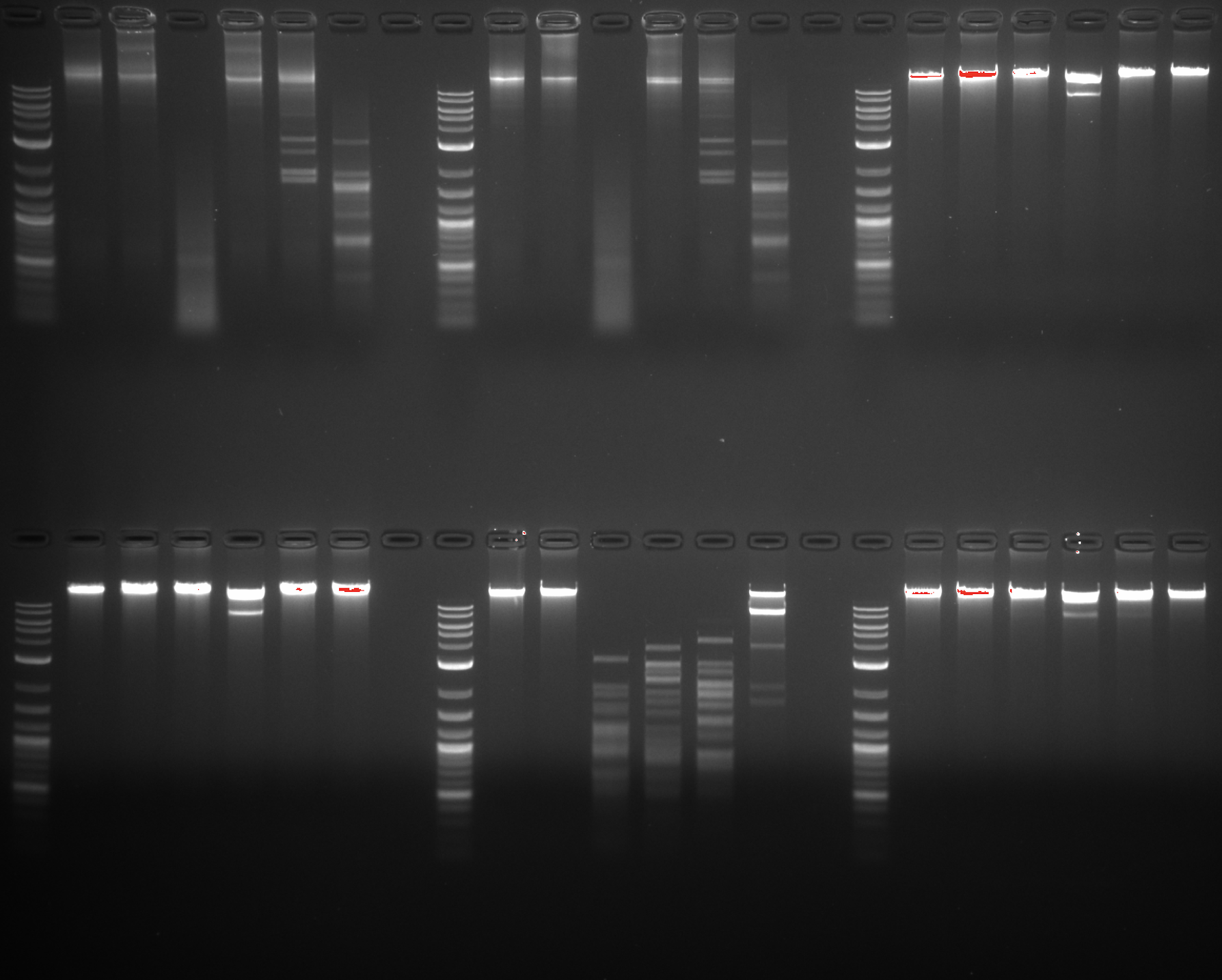 +
-
L
HaeIII
NspI
Gel 3
SacII
MseI
10A
10B
11A
No name
11B
9B
+
-
L
HaeIII
NspI
SacII
MseI
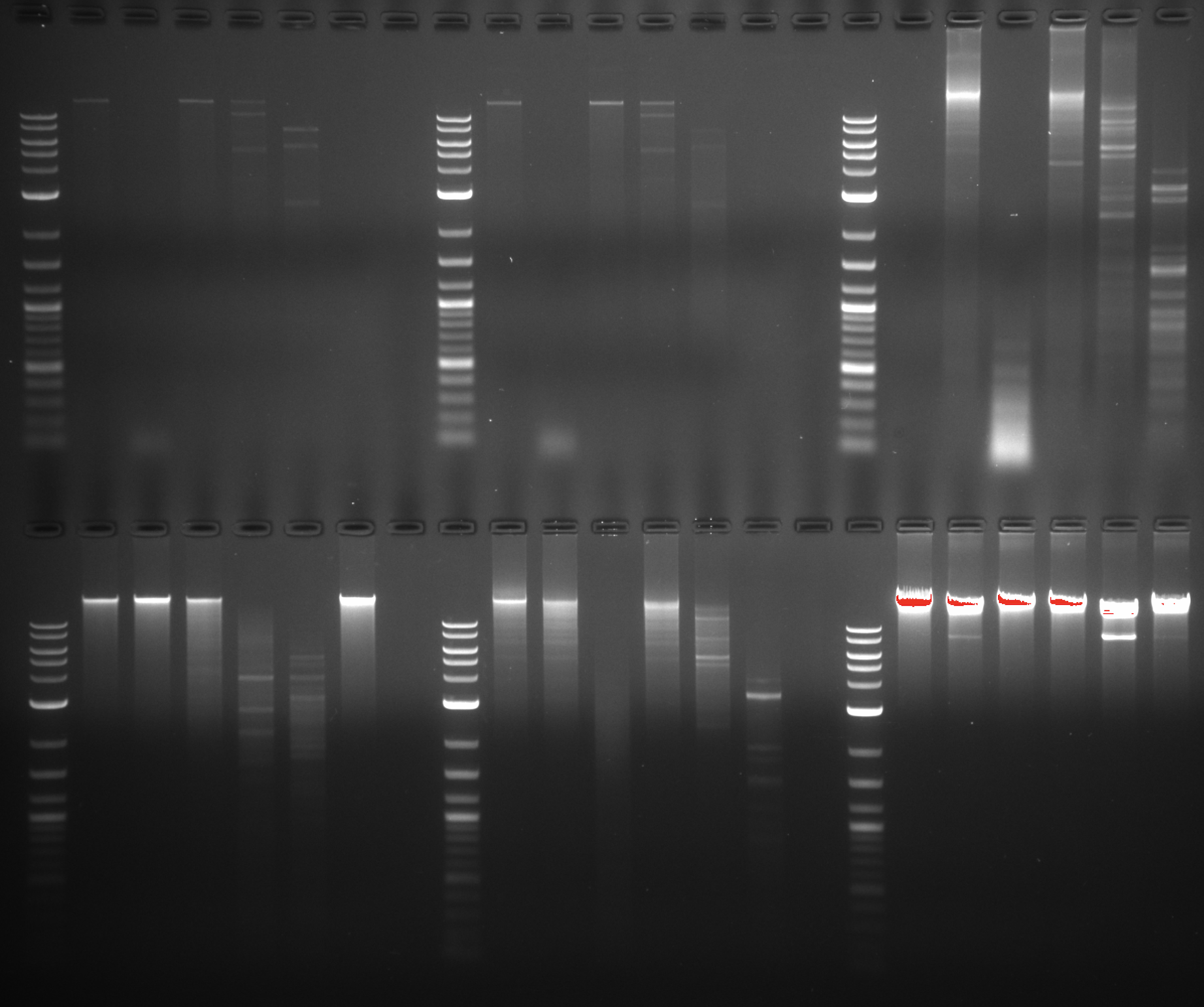 +
-
L
Gel 4
HaeIII
NspI
SacII
MseI
12A
12B
13A
6A
14A
14B
+
-
L
HaeIII
NspI
SacII
MseI